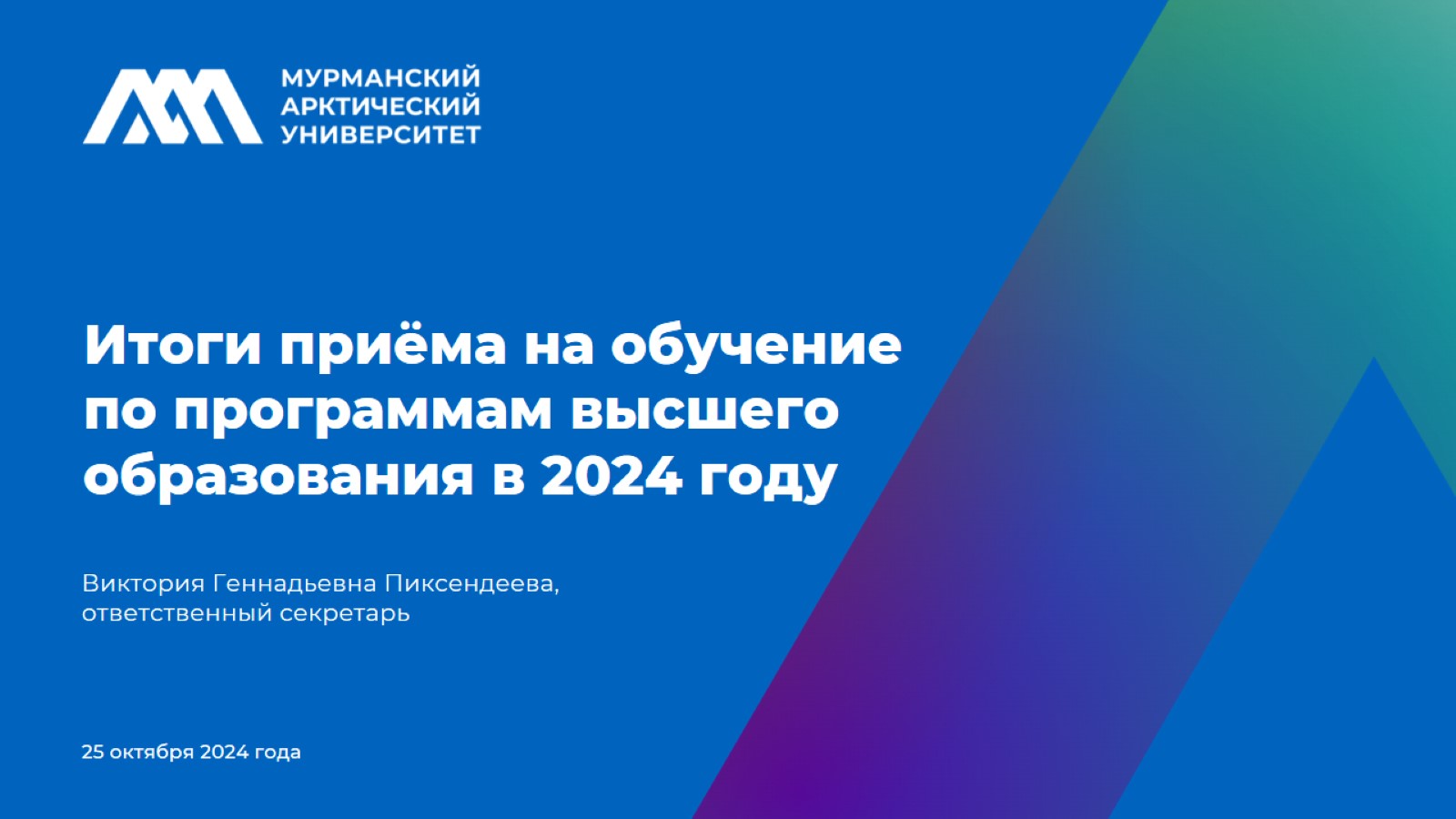 Итоги приёма на обучение по программам высшего образования в 2024 году
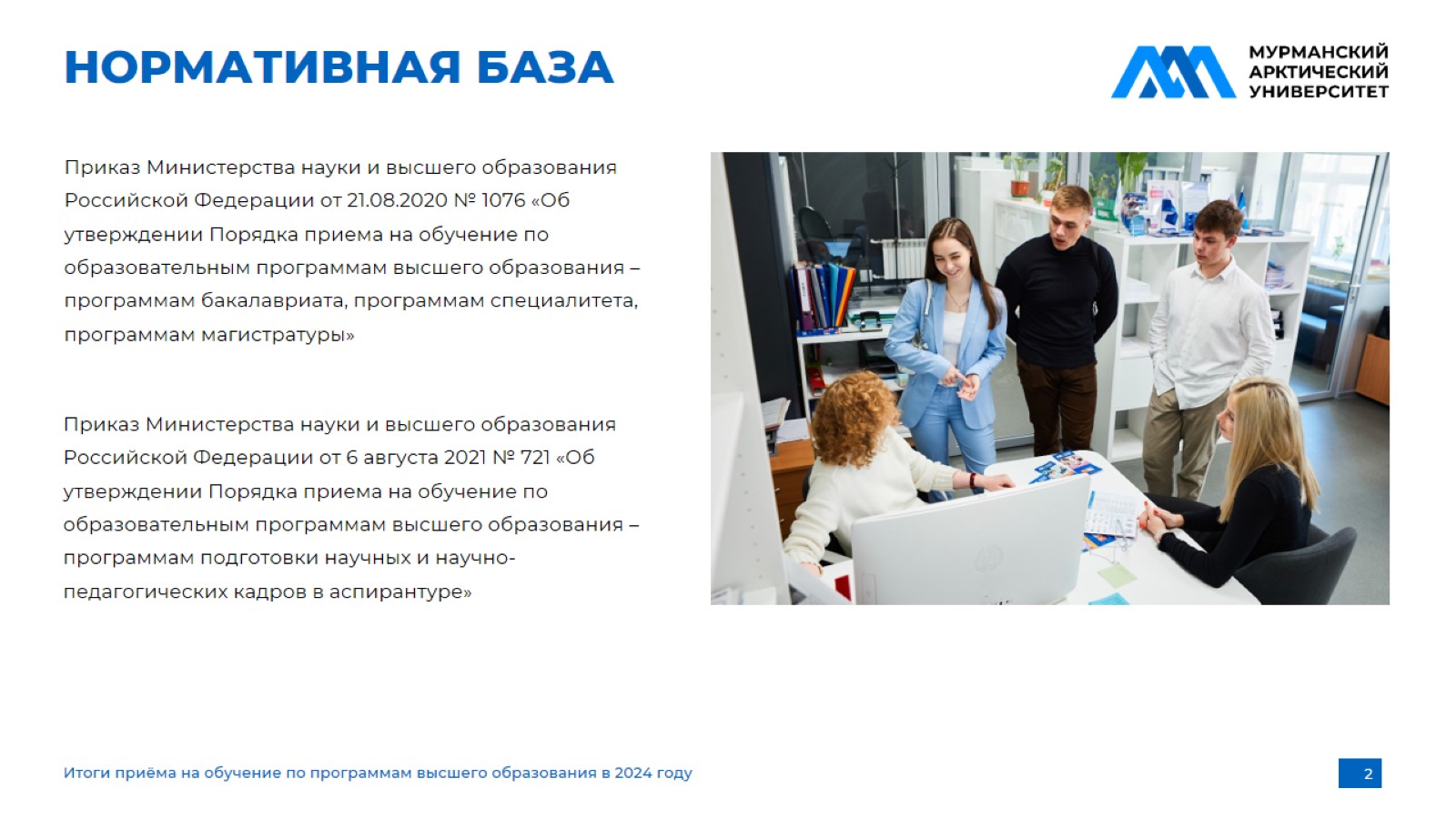 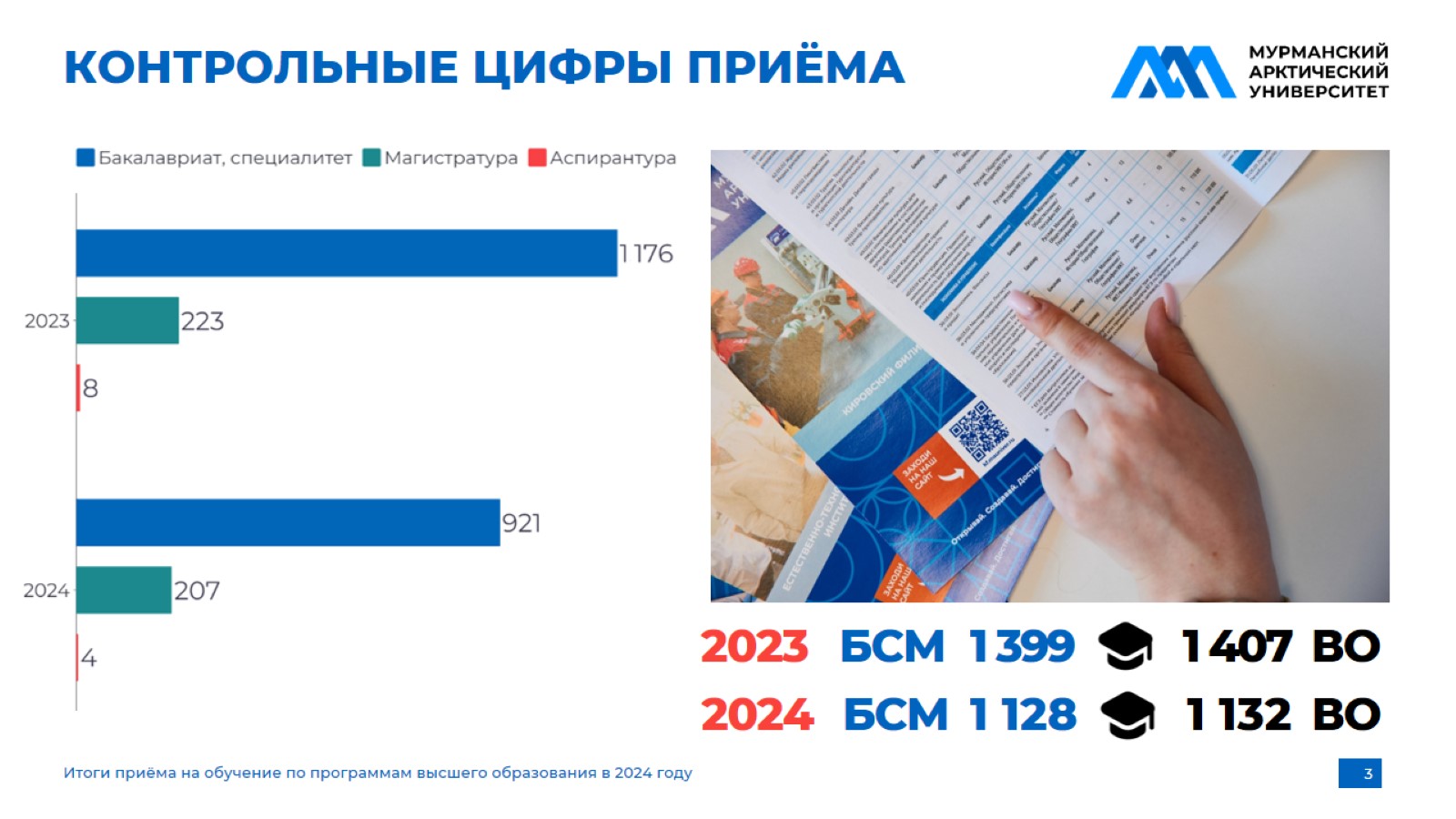 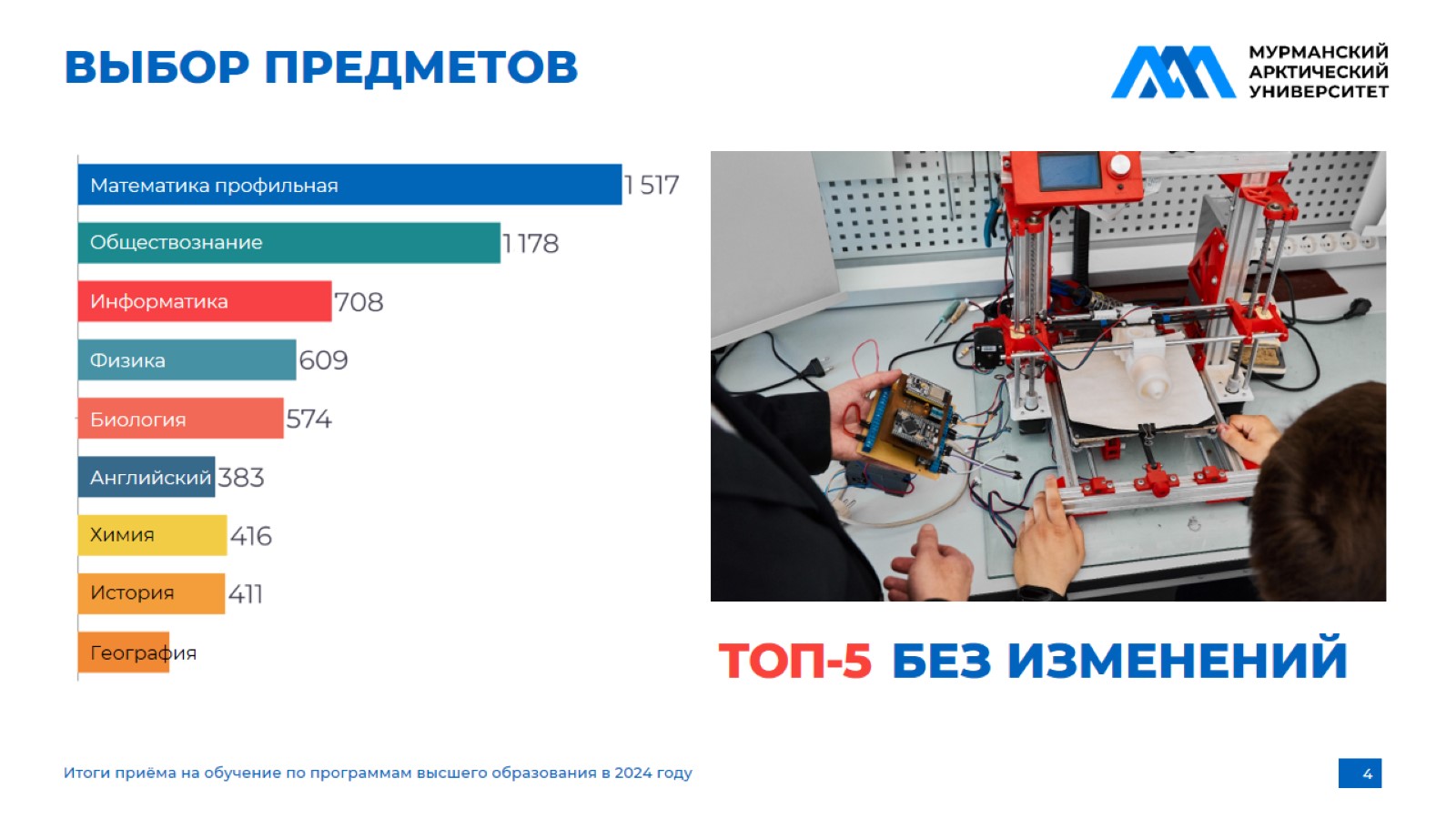 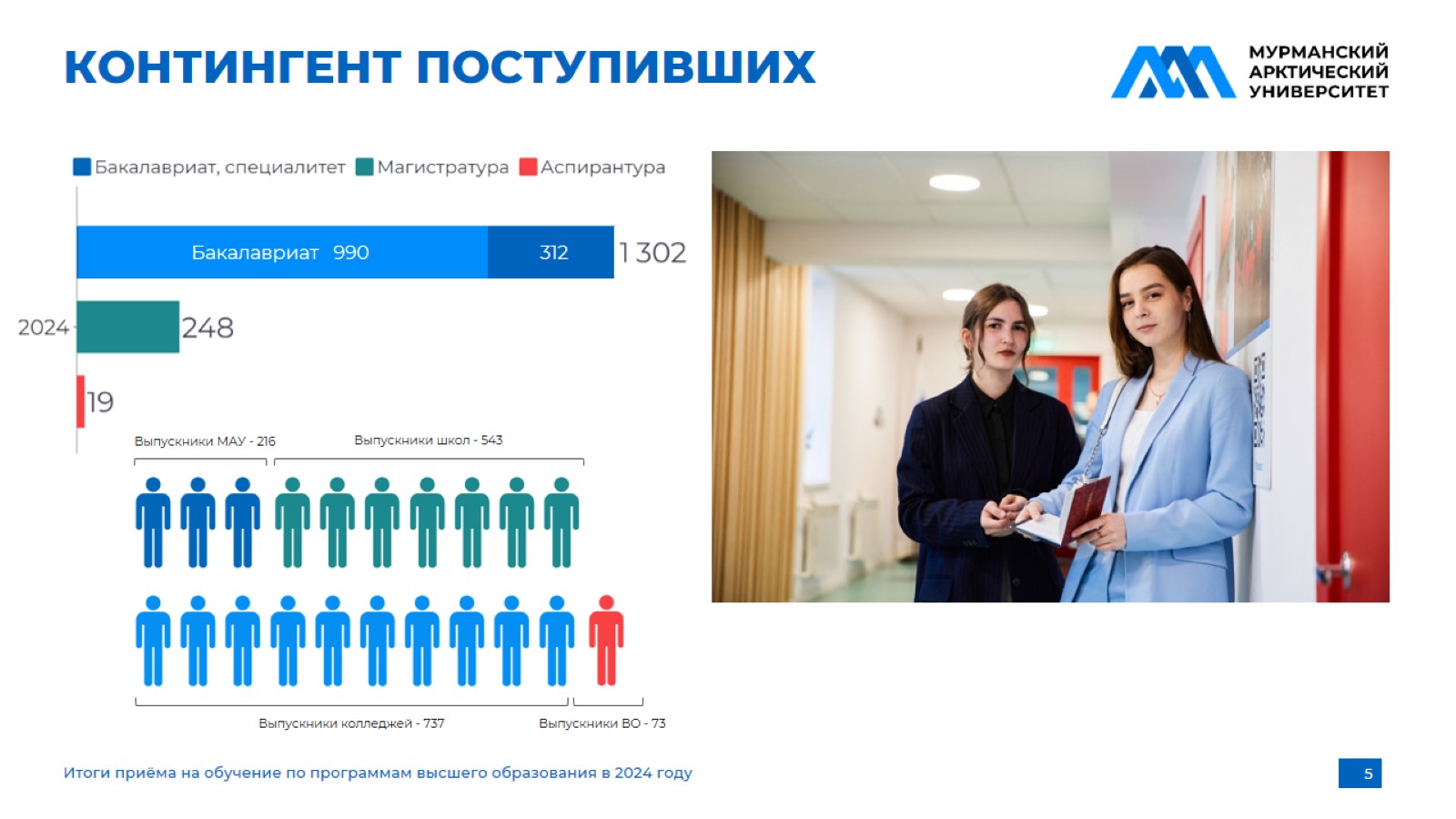 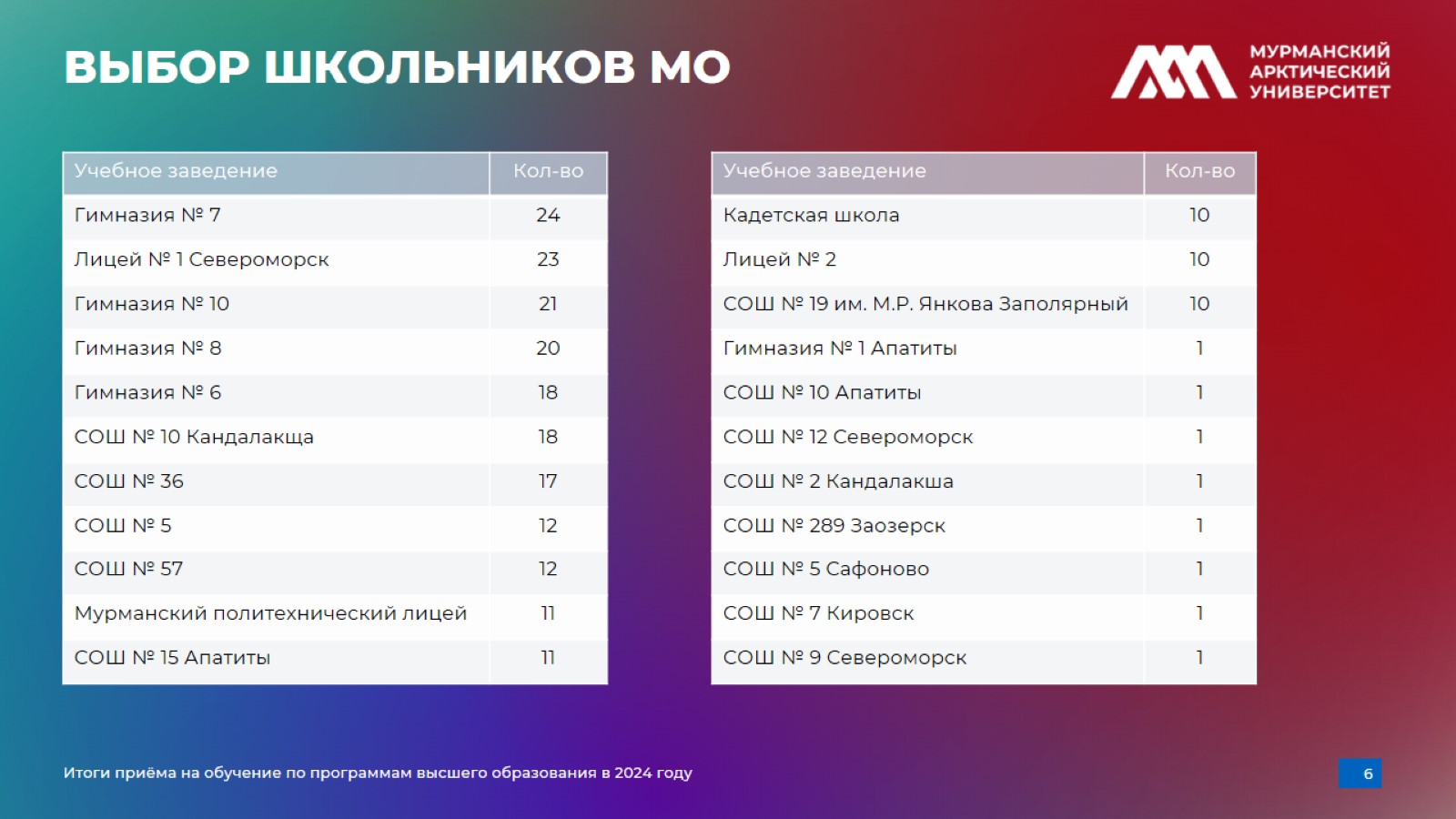 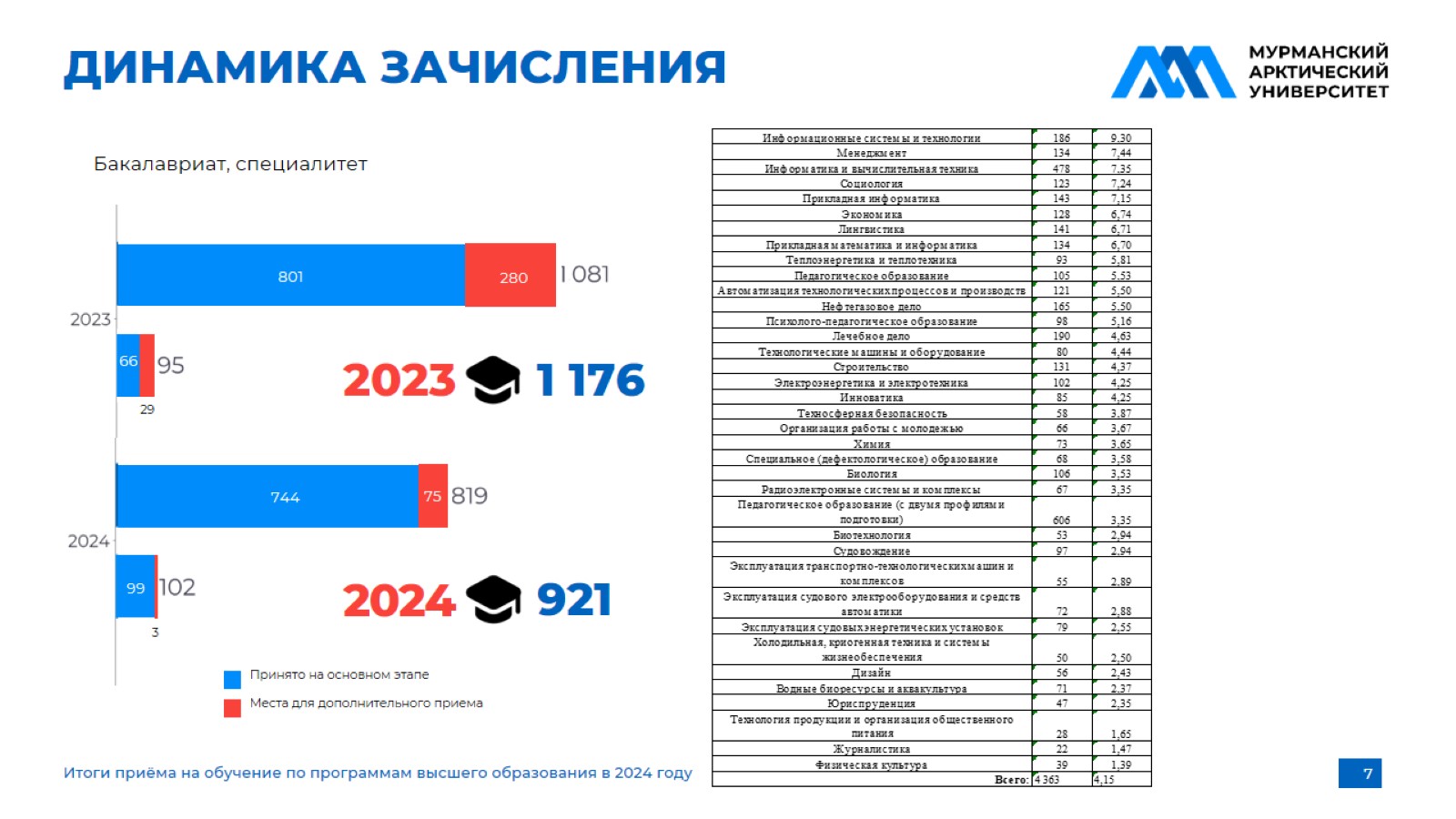 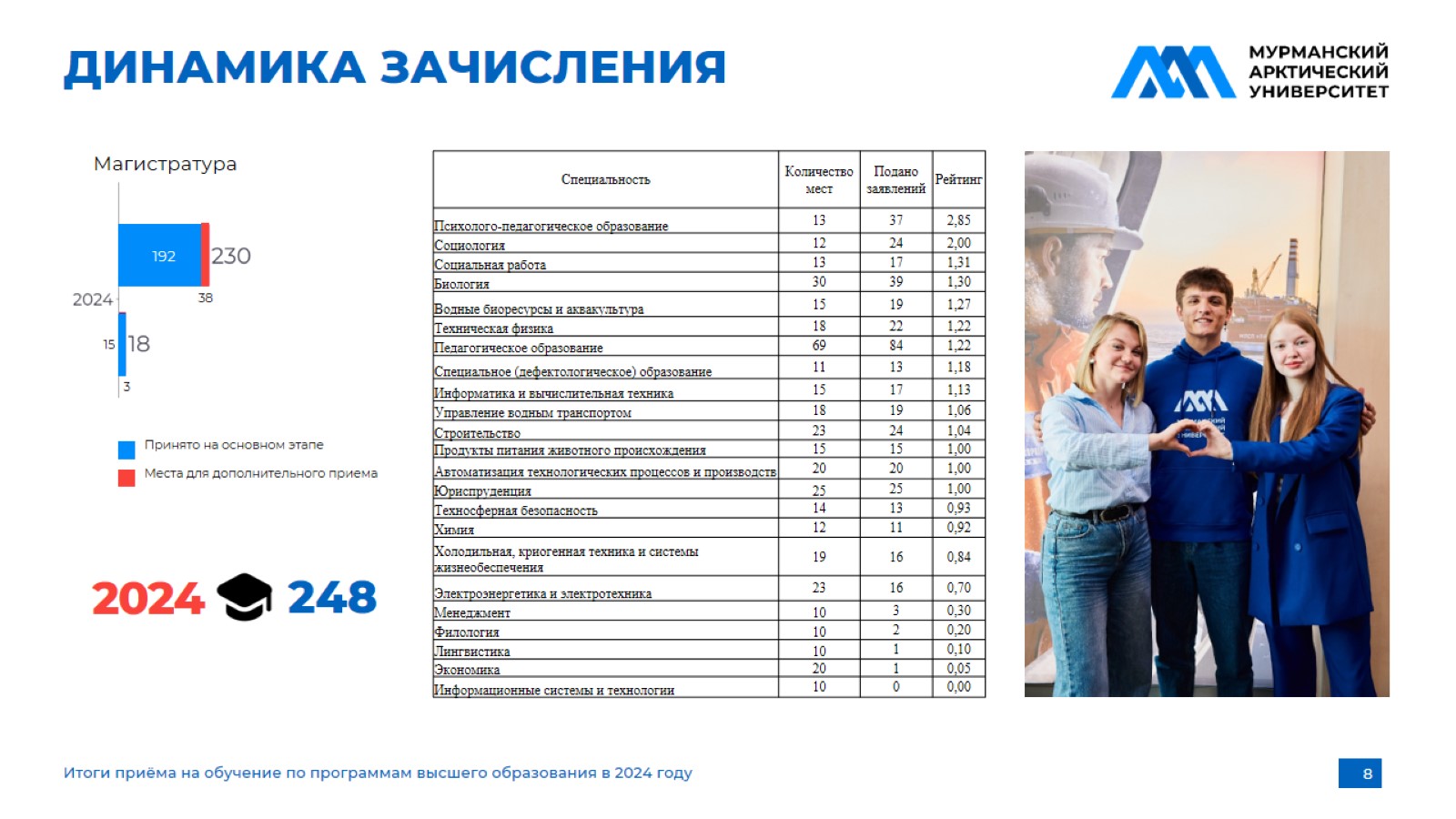 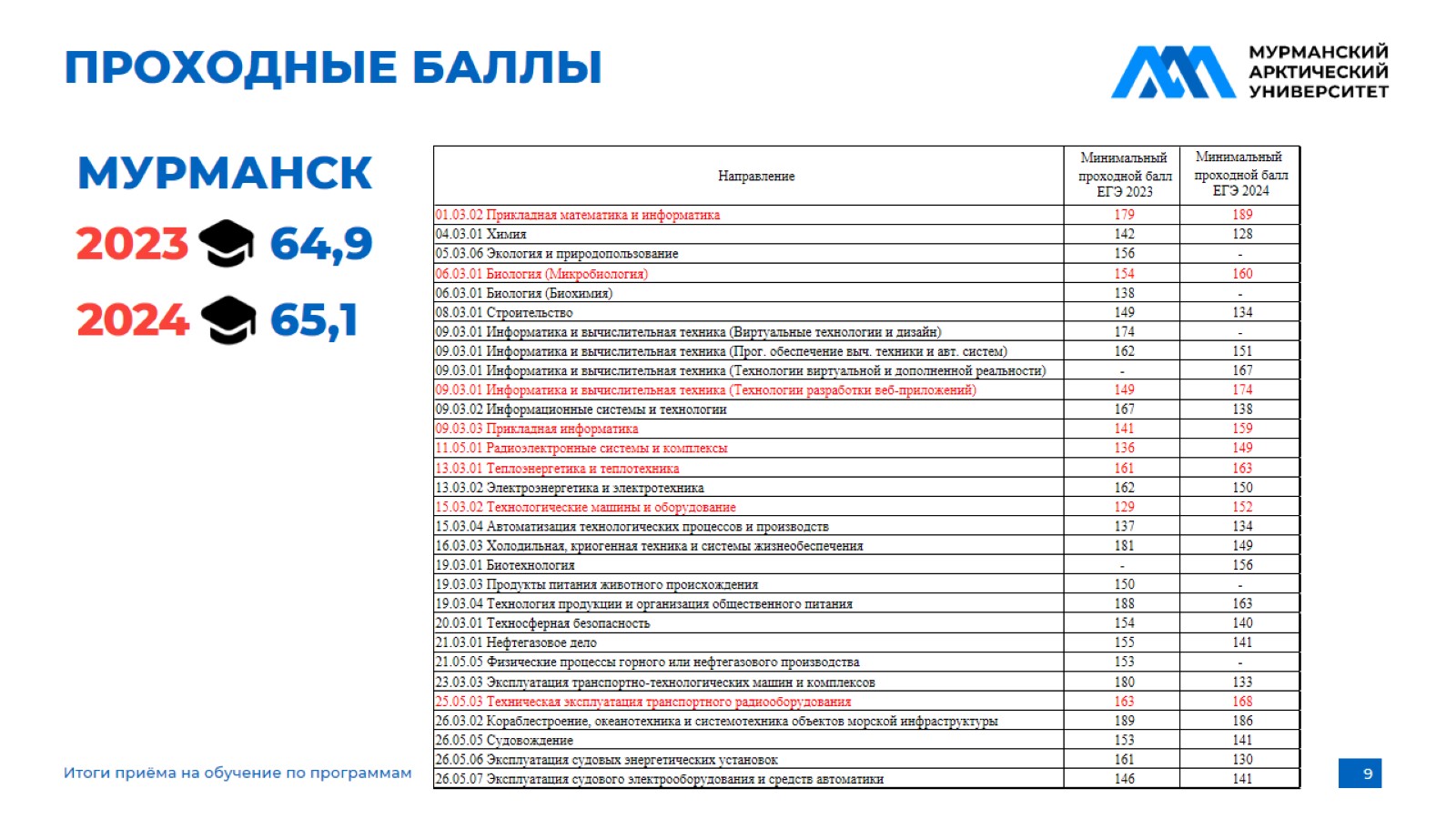 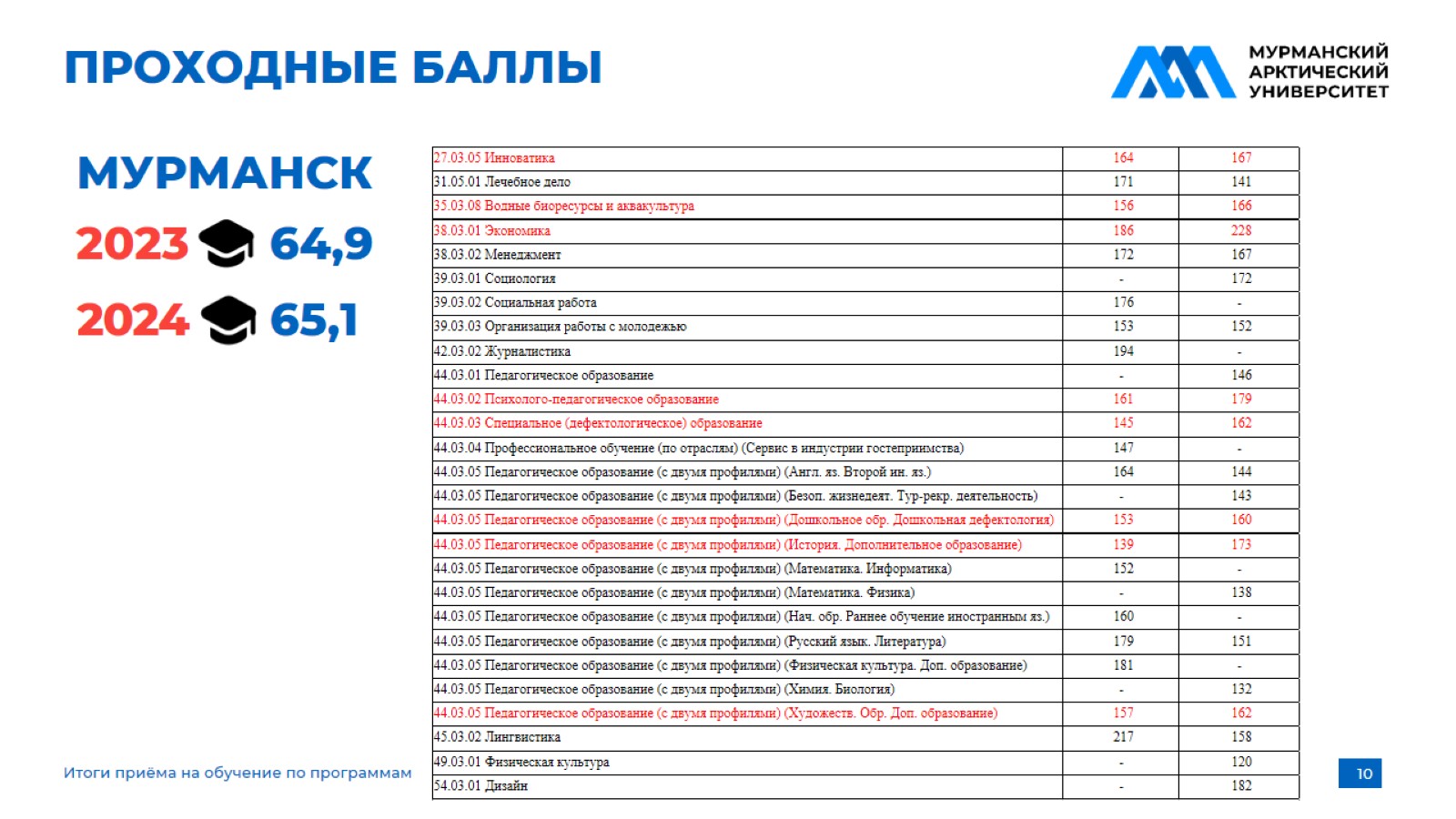 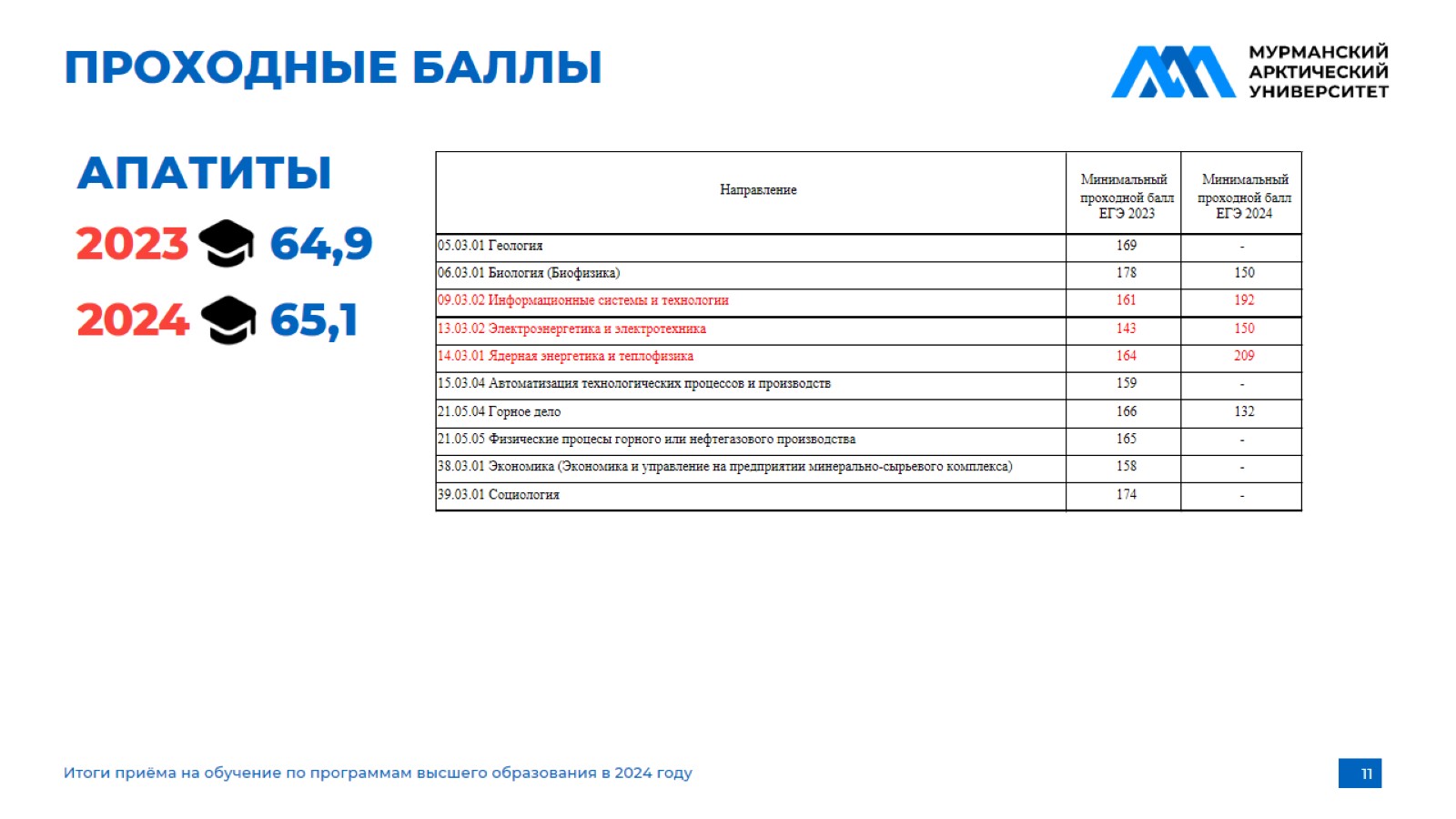 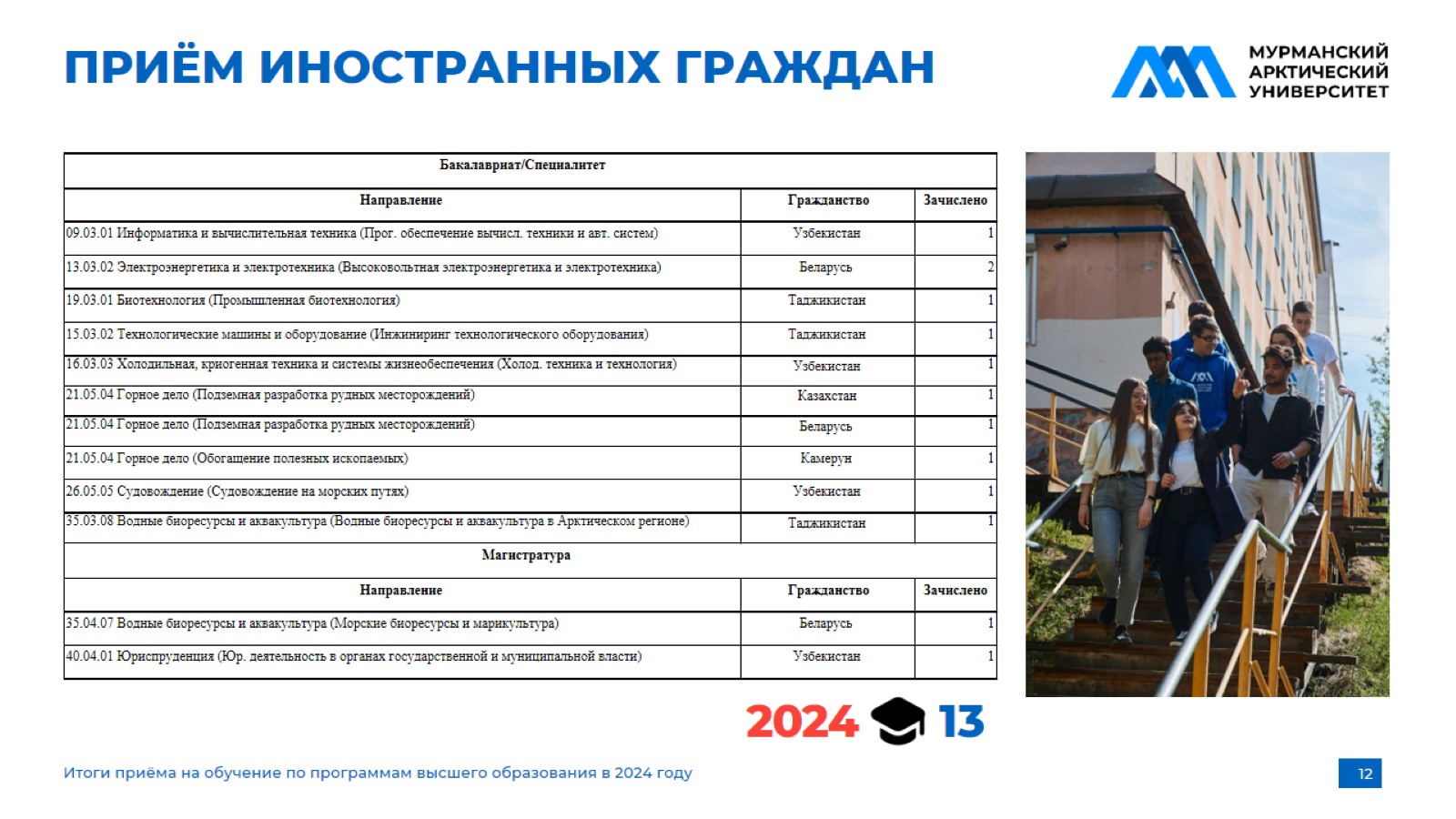 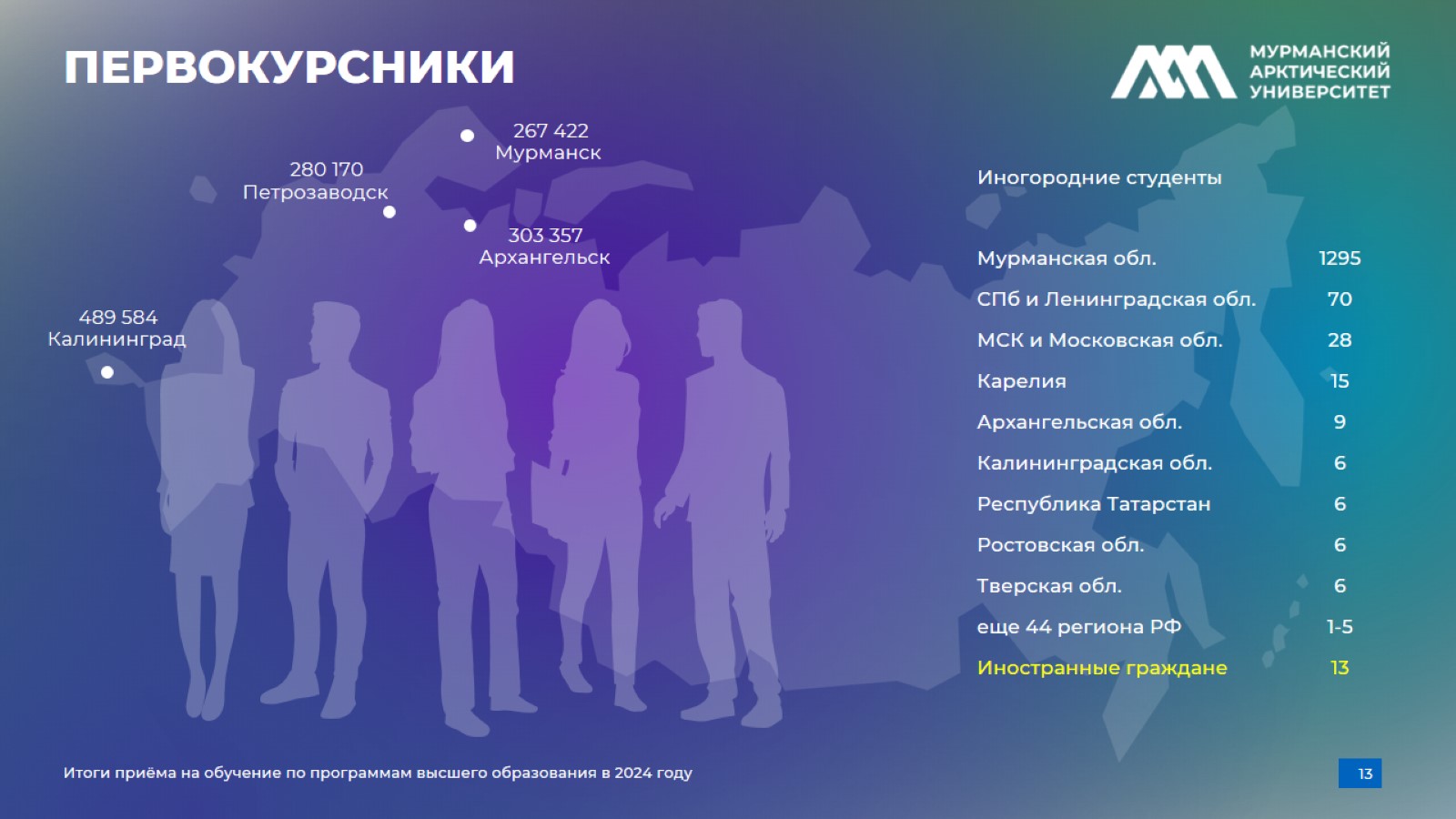